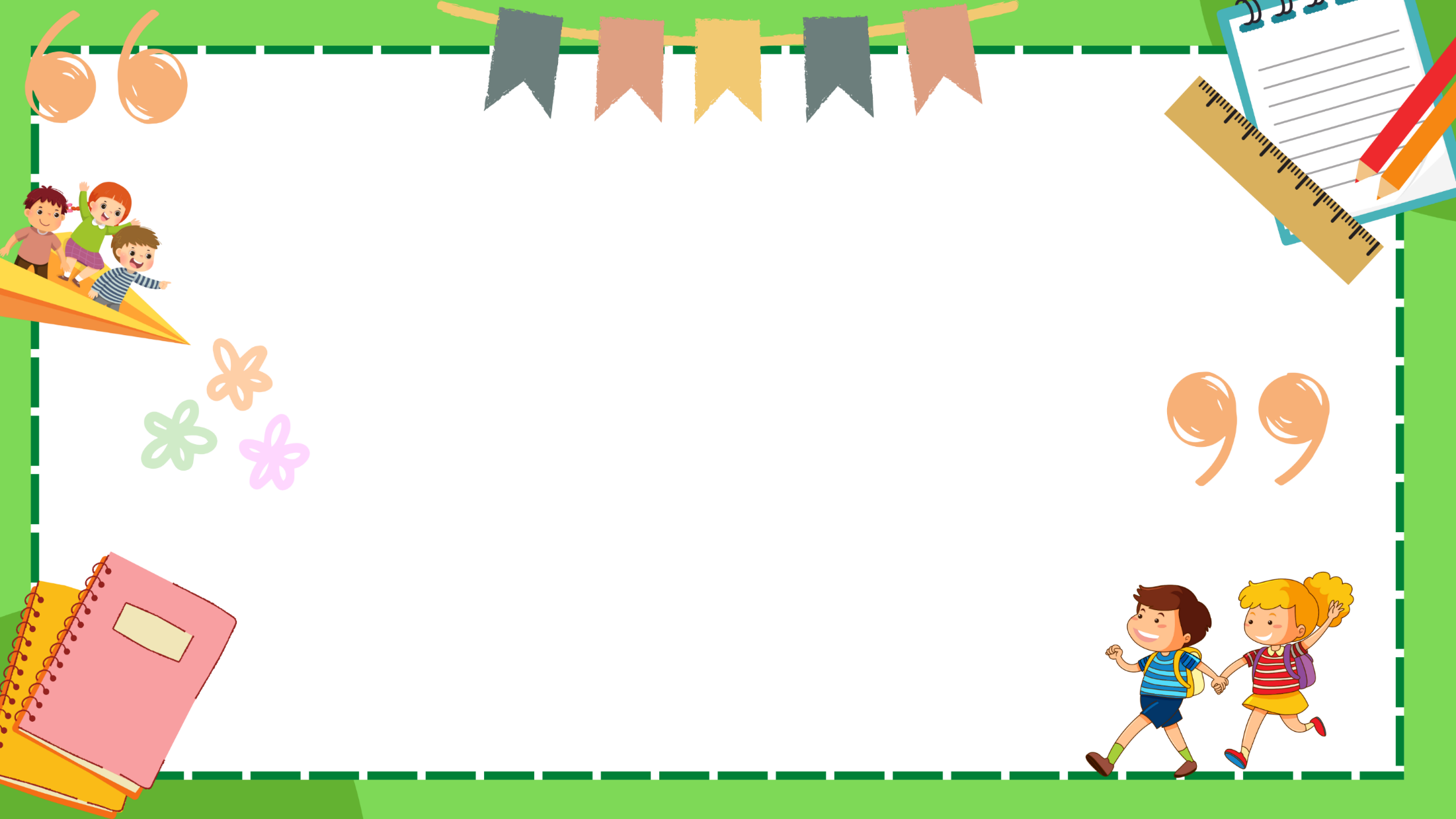 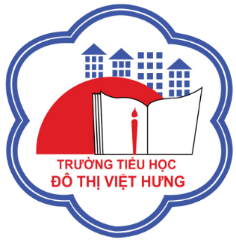 ỦY BAN NHÂN DÂN QUẬN LONG BIÊN
TRƯỜNG TIỂU HỌC ĐÔ THỊ VIỆT HƯNG
BÀI GIẢNG ĐIỆN TỬ
KHỐI 3
MÔN: TOÁN
KHỞI ĐỘNG
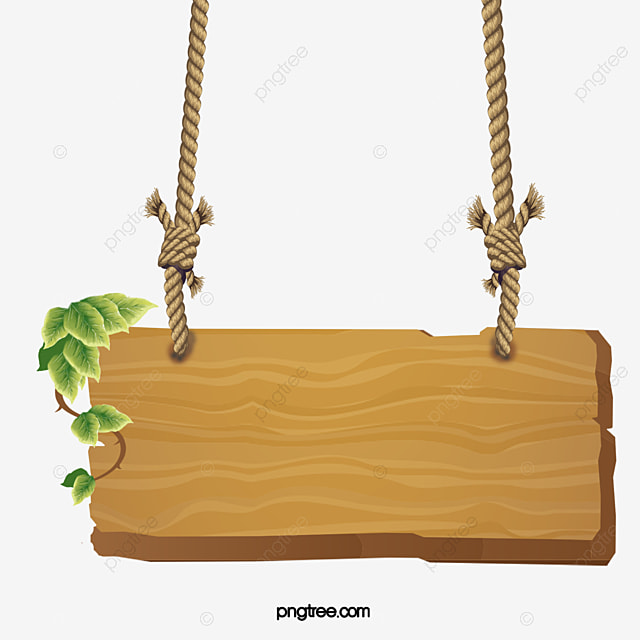 TOÁN
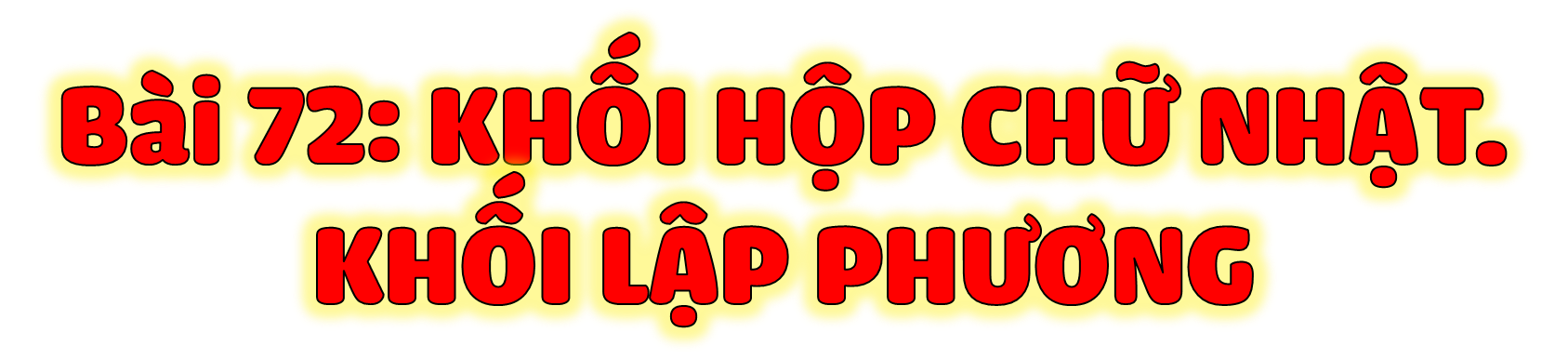 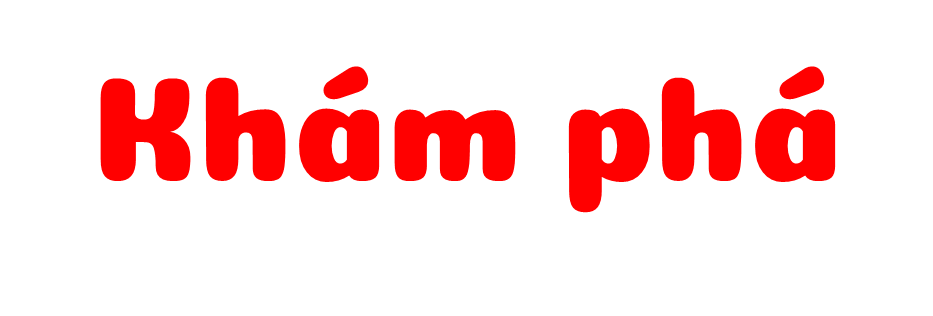 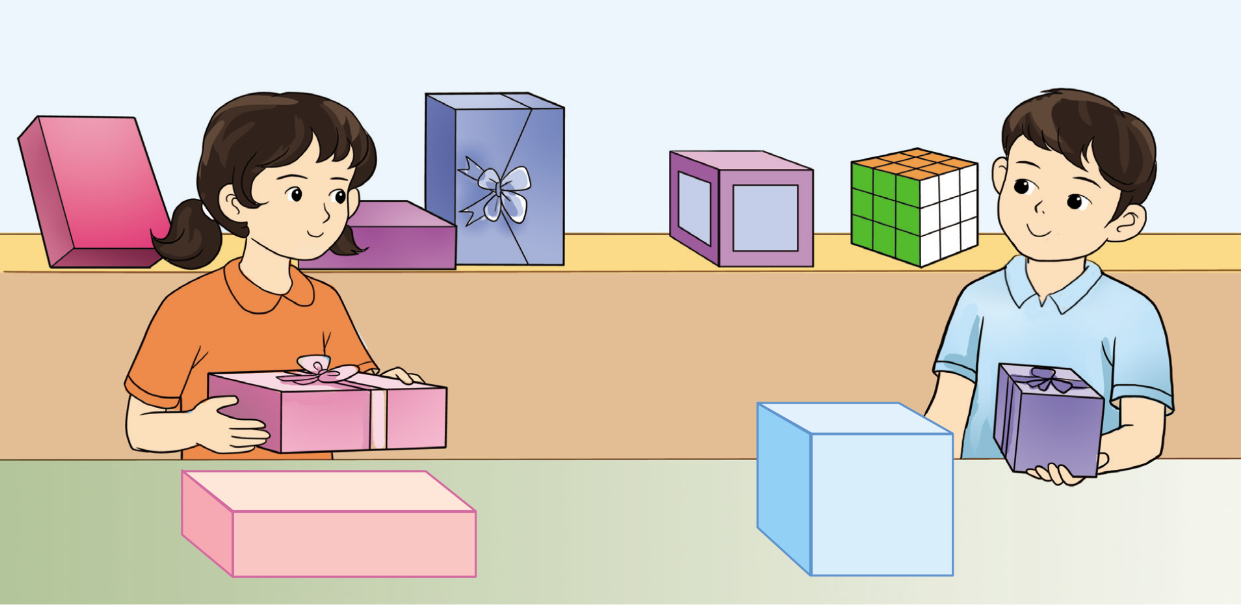 Chỉ ra đâu là khối lập phương, khối hộp chữ nhật có trong hình?
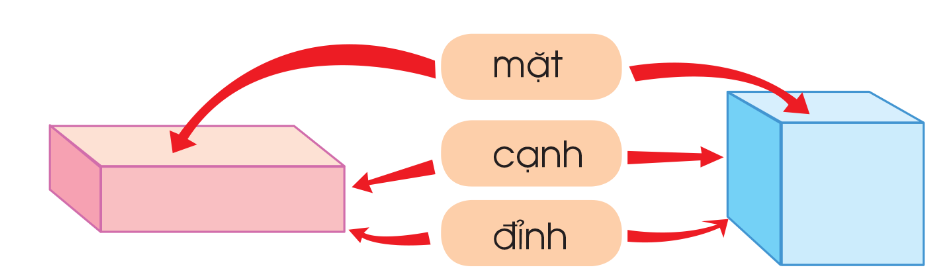 Khối lập phương có:
6 mặt, các mặt đều là hình vuông
8 đỉnh
12 cạnh
Khối hộp chữ nhật có:
6 mặt, các mặt đều là hình chữ nhật
8 đỉnh
12 cạnh
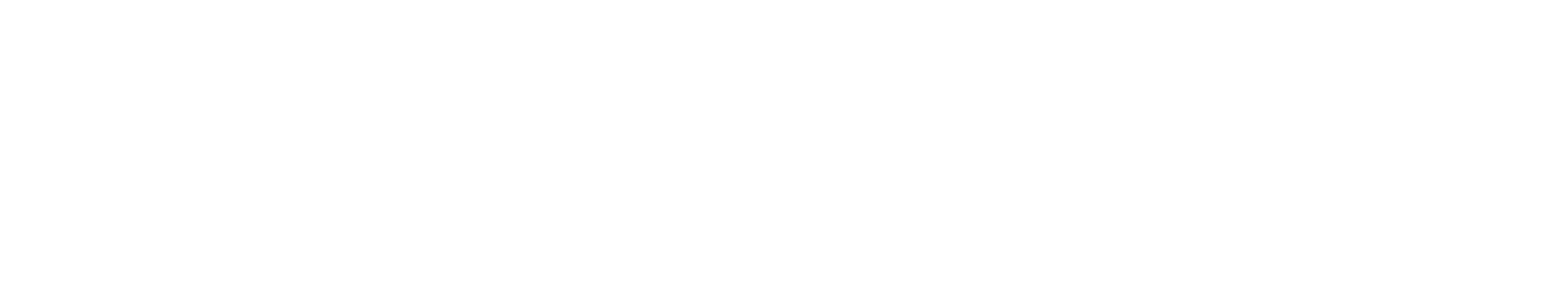 Khối hộp chữ nhật có mặt là hình chữ nhật.
Khối hộp chữ nhật có 8 đỉnh, 6 mặt và 12 cạnh
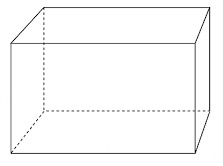 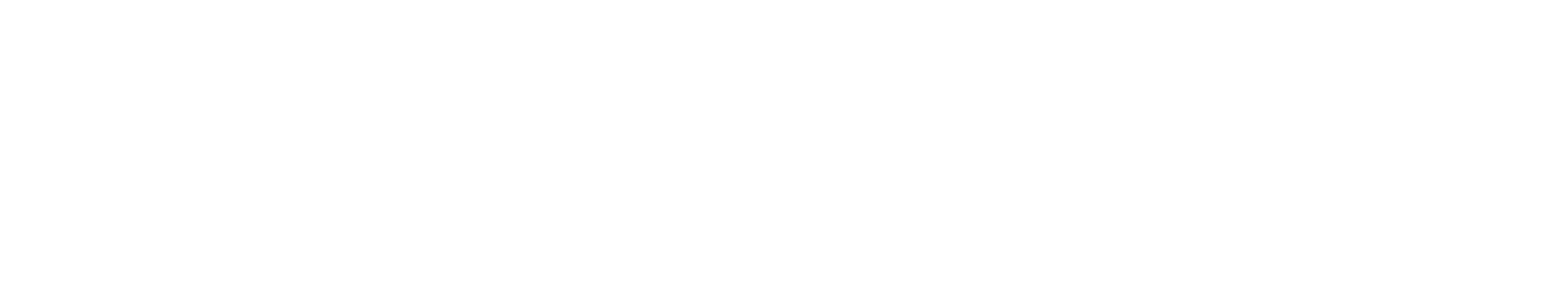 Khối lập phương có mặt đều là hình vuông.
Khối lập phương có 8 đỉnh, 6 mặt và 12 cạnh.
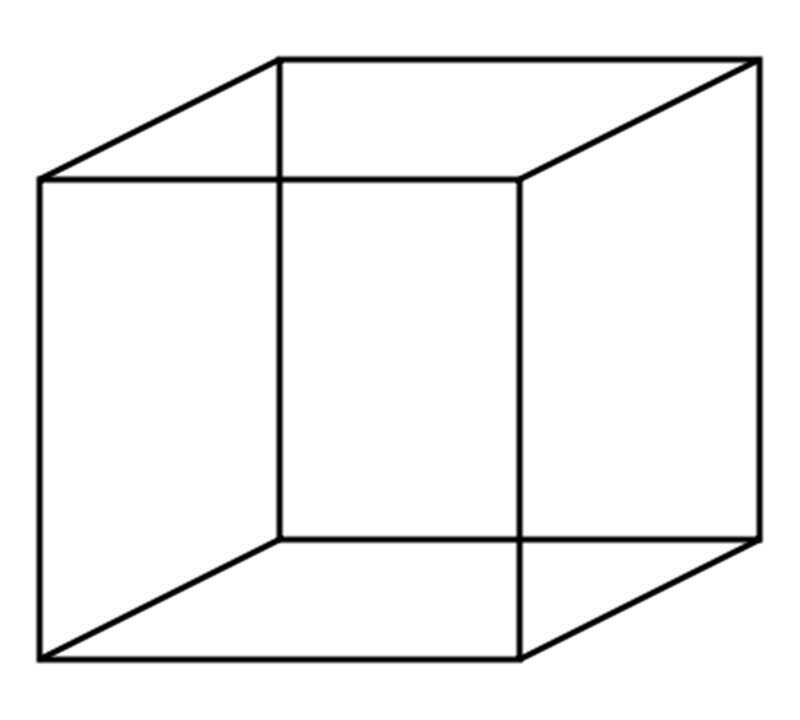 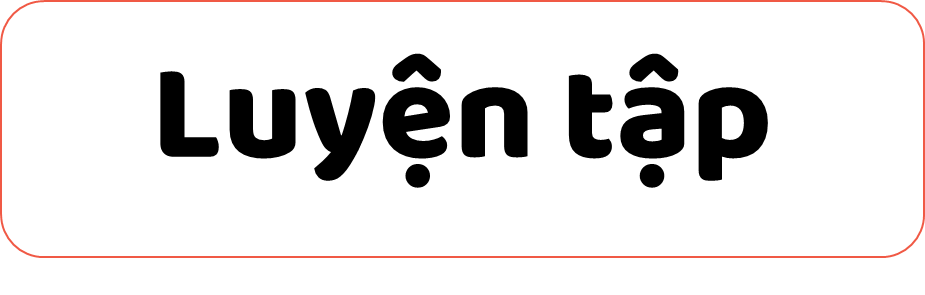 1
a) Lấy ra từ bộ đồ dùng học Toán một khối hộp chữ nhật và một khối lập phương rồi chỉ ra các đỉnh, cạnh, mặt của mỗi khối hình đó.
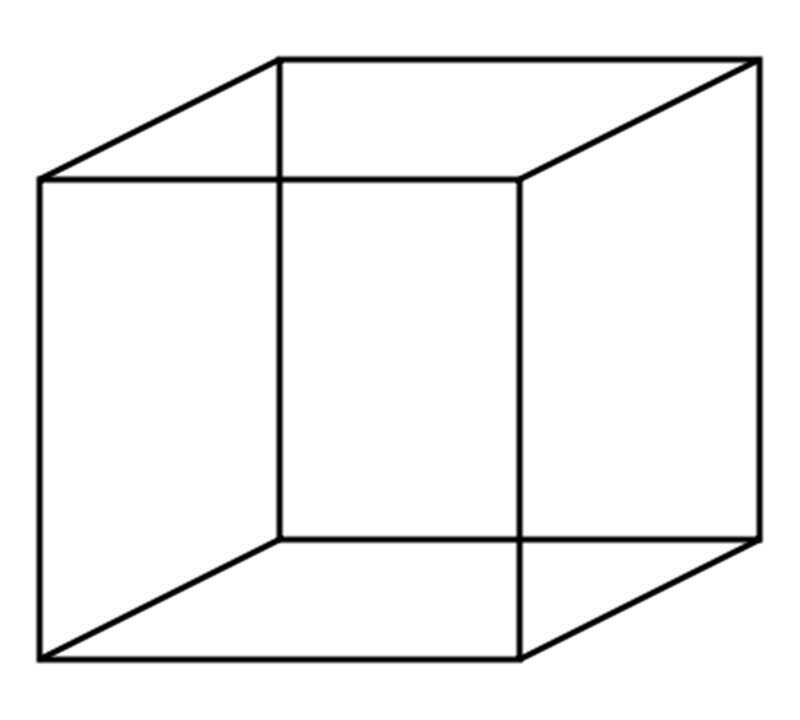 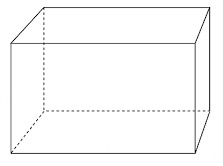 1
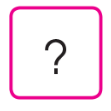 b) Chọn số thích hợp cho mỗi ô            trong bảng dưới đây:
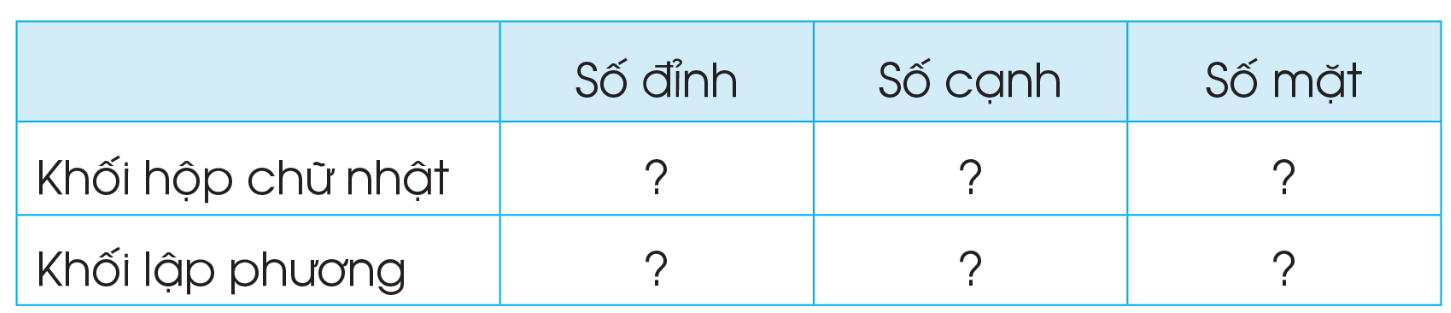 12
6
8
12
6
8
Quan sát hình vẽ rồi trả lời các câu hỏi:
2
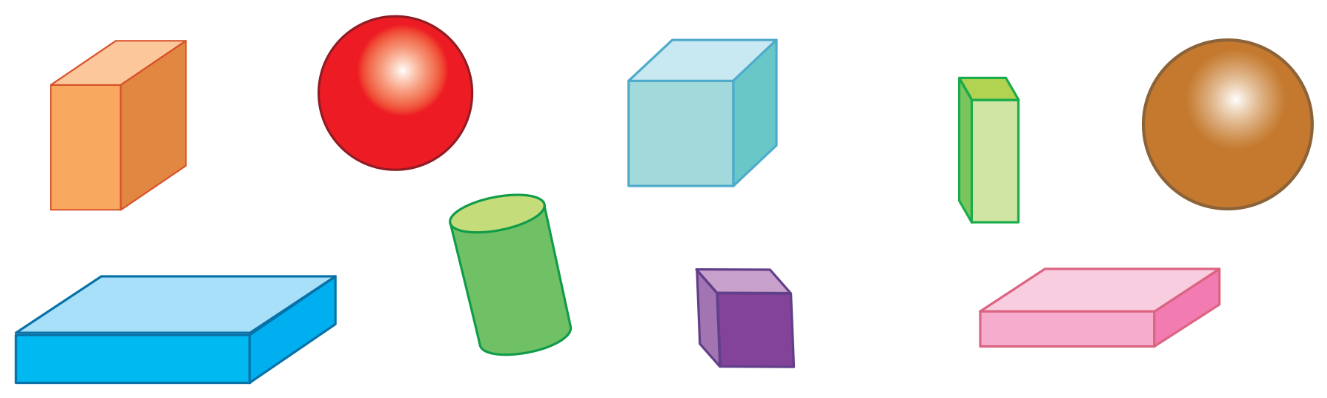 a) Hình trên có bao nhiêu khối hộp chữ nhật, bao nhiêu khối lập phương?
Trò chơi: Đoán hình
3
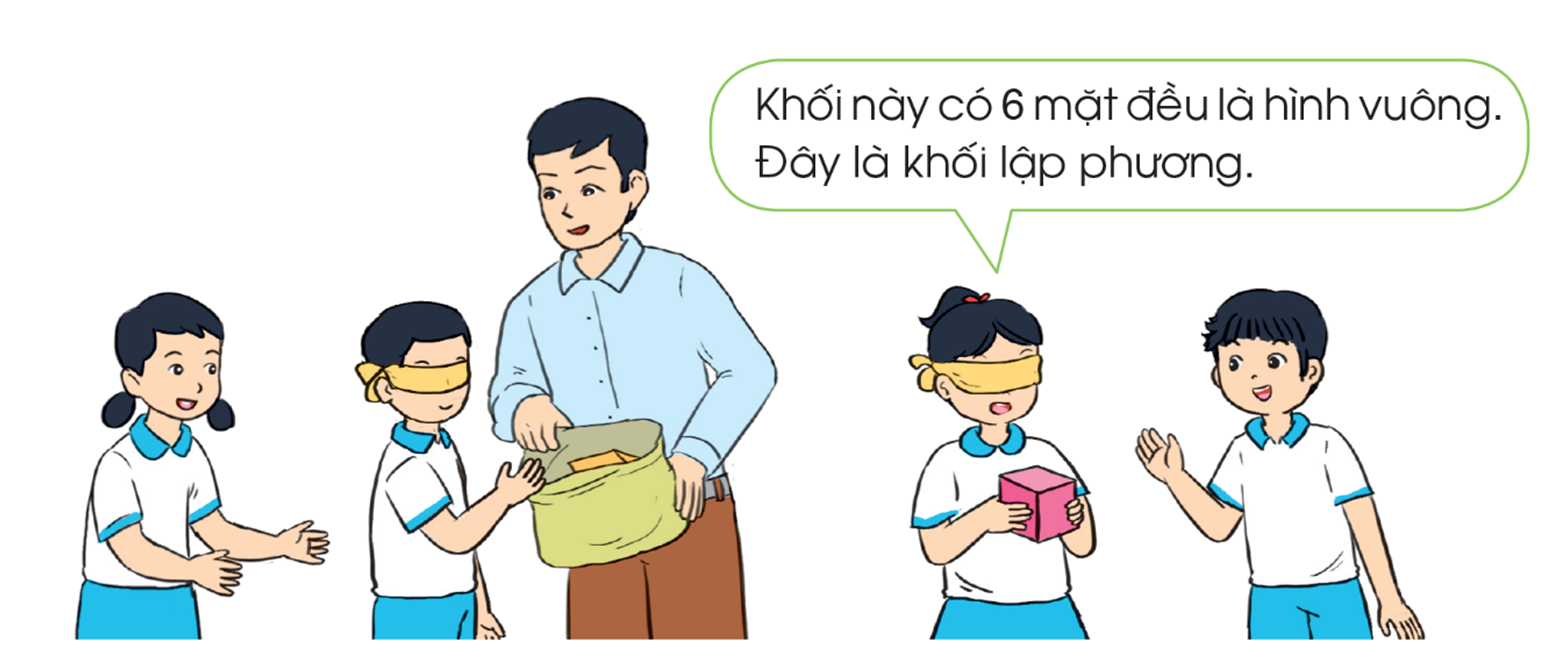 Vận dụng
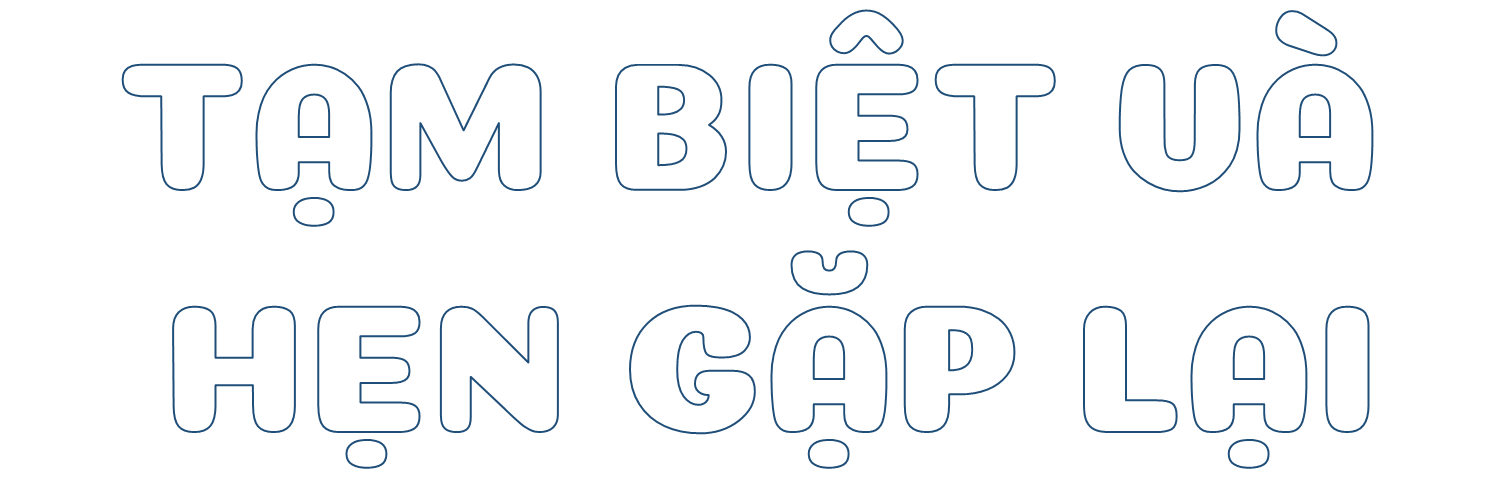